가면산장 살인사건
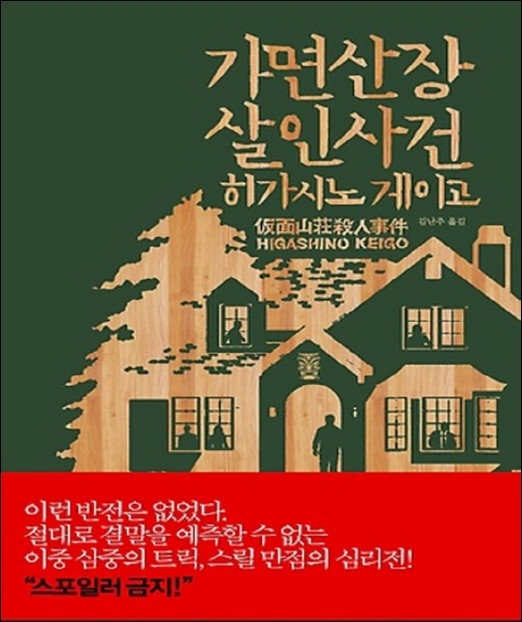 등장인물
-산장에 모인 8명의 사람들 
노부히코, 아쓰코, 레이코, 도시아키, 게이코 , 다카유키, 기도 , 유키에 ( 모두 도모미의 지인들)

-도둑
진과 다구 ,후지
줄거리
도모미라는 여자가 교통사고를 당함
그 사건에서 처음 보게 된 다카유키와 사랑에 빠져 약혼
결혼 몇일 전 도모미의 교통사고 발생, 세상을 떠남
도모미의 아버지 노부히코가  딸의 약혼남이였던 다카유키와 가족들을 산장에 초대 
산장에서 도모미의 죽음이 단순교통사고가 아니다. 타살이라고 의문제기
저녁에 도둑 2명 침입
줄거리
8명의 사람이 인질이 되어서 꼼짝 못하게 됨. 인질을 각자 방으로 올려보내 감금함.
유키에가 살해당함.
사람들이 유키에와 도모미를 죽인 범인을 찾기 위해 다투고 서로 의심.
결국 노부히코가 호수로 뛰어듬 
죽은 줄 알았던 노부히코가 돌아왔고, 결국 모든 것이 연극임이 밝혀짐
토의 주제
제목이 가면산장 살인사건인데 가면 이야기는 책에 두 번 등장한다
당신이 생각하는 가면의 의미는?
산장에 인질이 되어 갇혀 있는 동안 경찰이 2번이나 방문했다. 뒤에서는 총으로 위협을 하는 상황
만약  내가 그 상황이였다면 어떻게 했을 것인가? (대표로 문을 여는 상황)
토의주제
읽으면서  도모미의 교통사고와 유키에 살인사건에 대한 용의자로 의심했던 사람이 있는가??